New Ontario treat :Lickable Treats for Cats
Lickable Treats for Cats
Principali vantaggi:Gli snack contengono taurina, che è un componente essenziale della dieta di un gatto poiché il suo corpo non può produrne abbastanza da solo. La taurina svolge un ruolo importante in: 
Prevenzione di malattie gravi.
Supportare la sana funzione cardiaca.
Supportare una vista sana (il degrado della retina è un rischio in caso di carenza di taurina).
Sostenere lo sviluppo e la crescita sani del gatto
Le paste contengono vitamine (A, B2, B3, B5, D3, E) che hanno un effetto positivo sulla salute e vitalità del gatto.
Comoda confezione da 5 pezzi da 14 g in tubetto facile da somministrare (direttamente dal tubo o aromatizzando il cibo secco)La piccola confezione mantiene la freschezza (la pasta non si secca inutilmente) Diverse possibilità di utilizzo:
Si può offrire direttamente in bocca
Su un tappetino da leccare o in altri giocattoli interattivi
Per aromatizzare il cibo secco se il gatto lo rifiuta
Caratteristiche principali:
Alimento complementare per gatti
Adatto per gatti adulti e gattini a partire dai 3 mesi d’età. 
Snack cremoso e altamente appetibile
6 gusti
Senza coloranti e conservanti

Istruzioni alimentari:
Si consiglia 3 - 6 tubetti al giorno per gatti inferiori a 5 kg di peso corporeo del gatto.
Una volta aperto conservare in frigorifero e consumare entro 1 giorno.
Lickable Treats for Cats
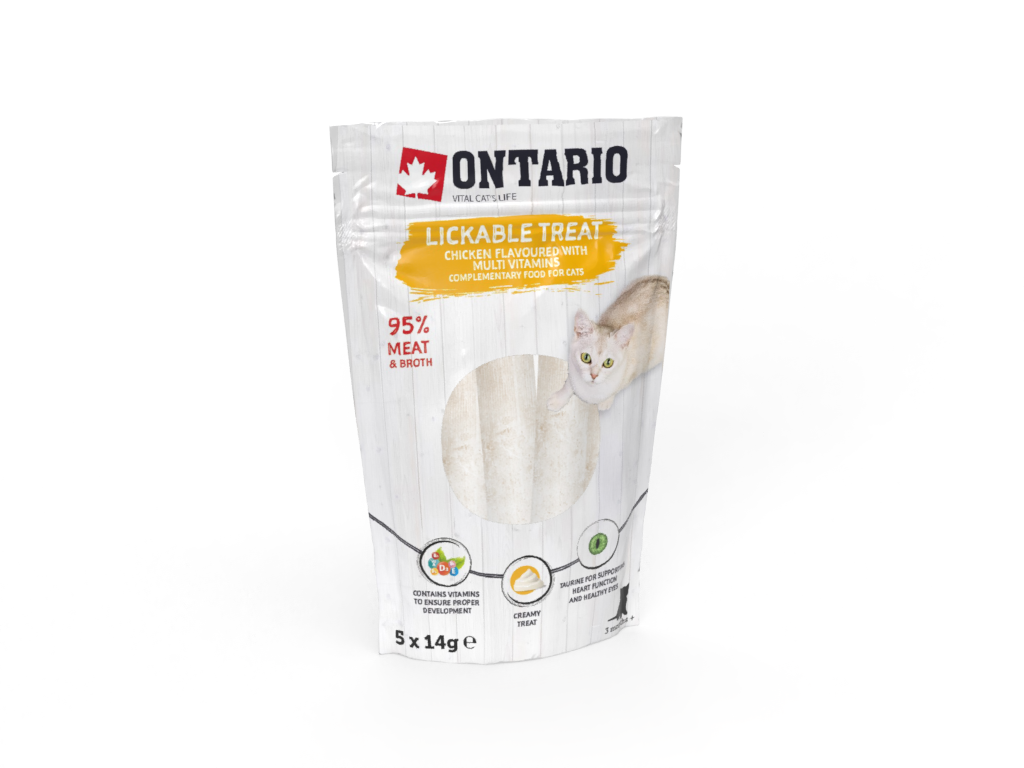 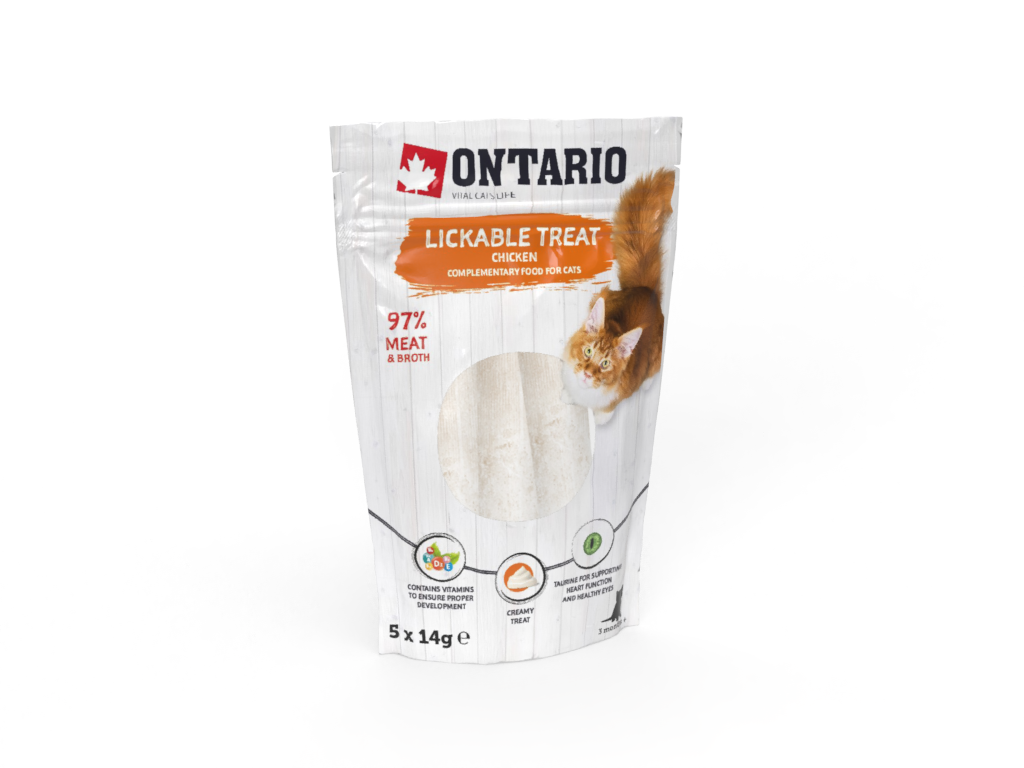 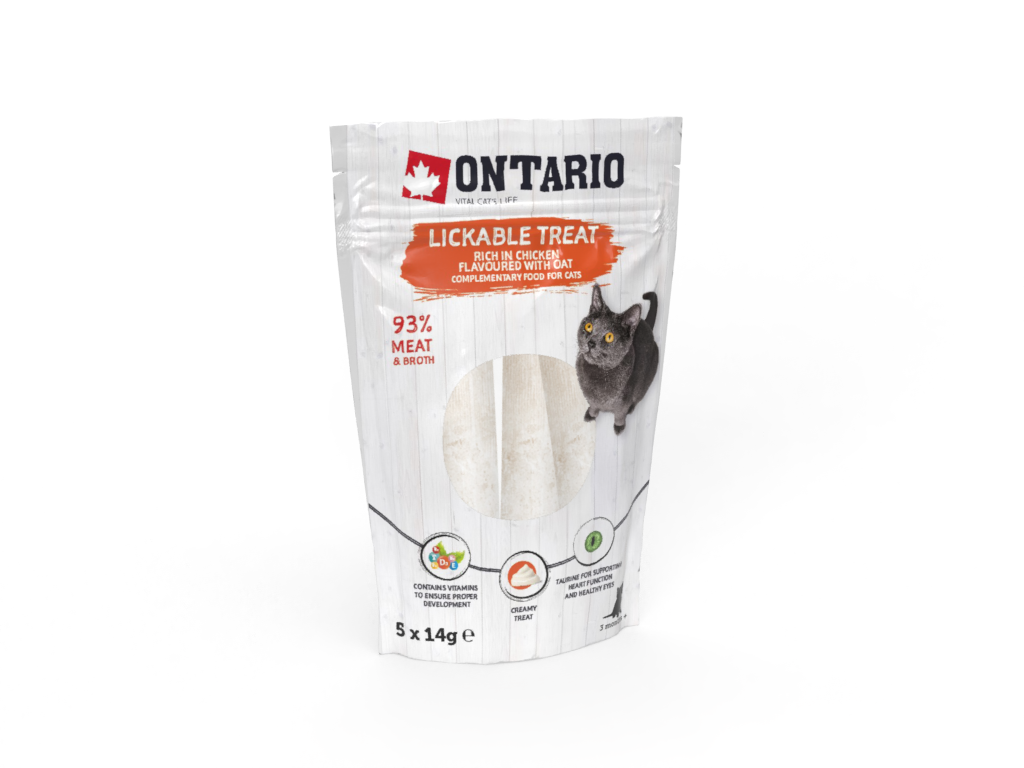 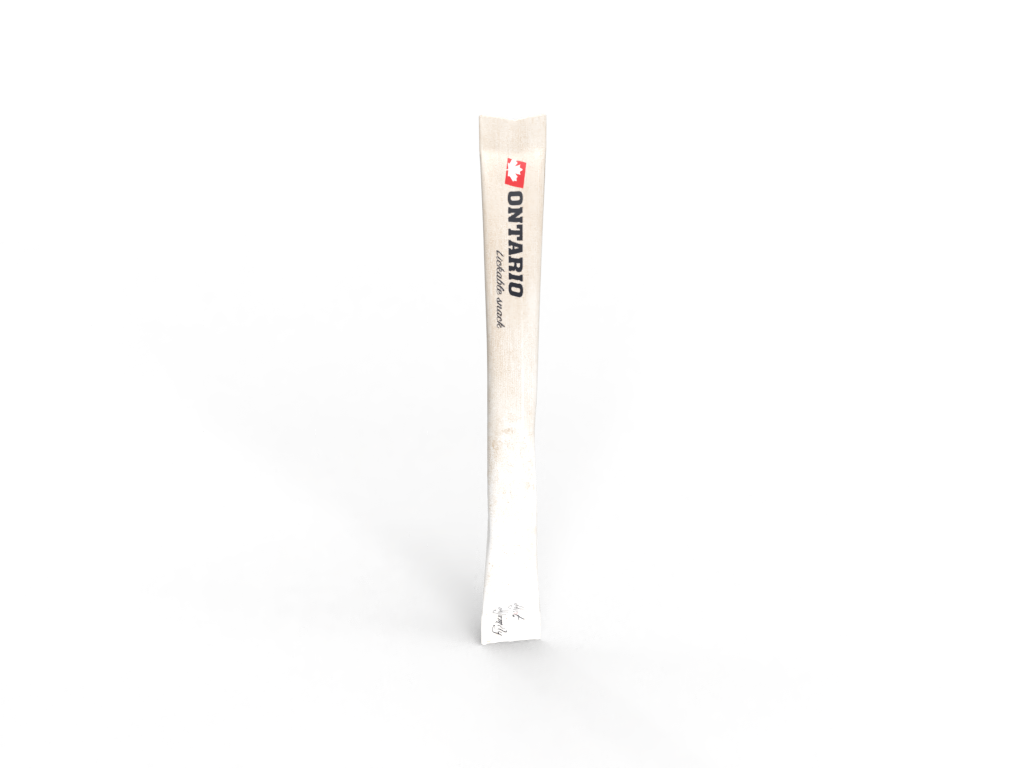 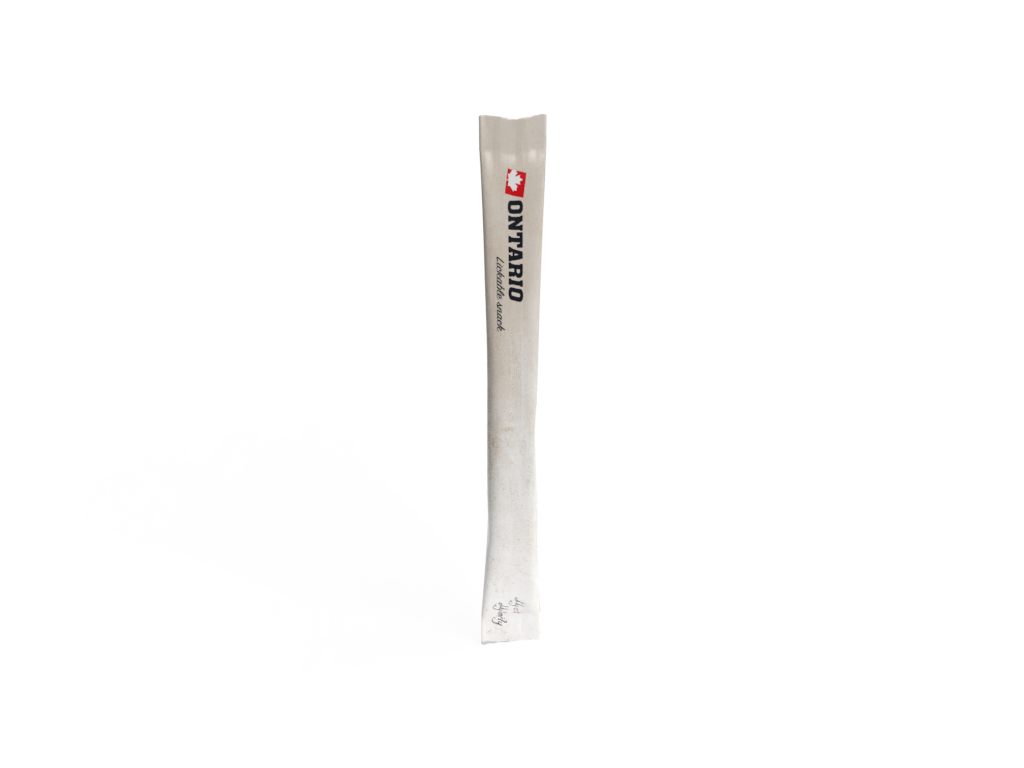 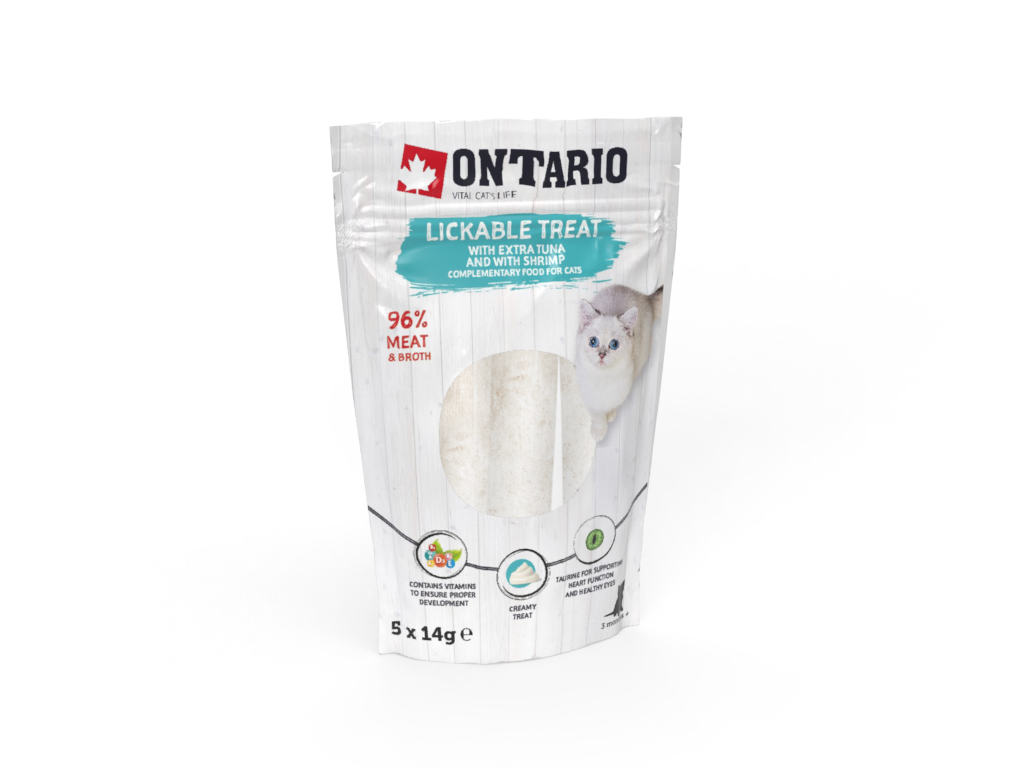 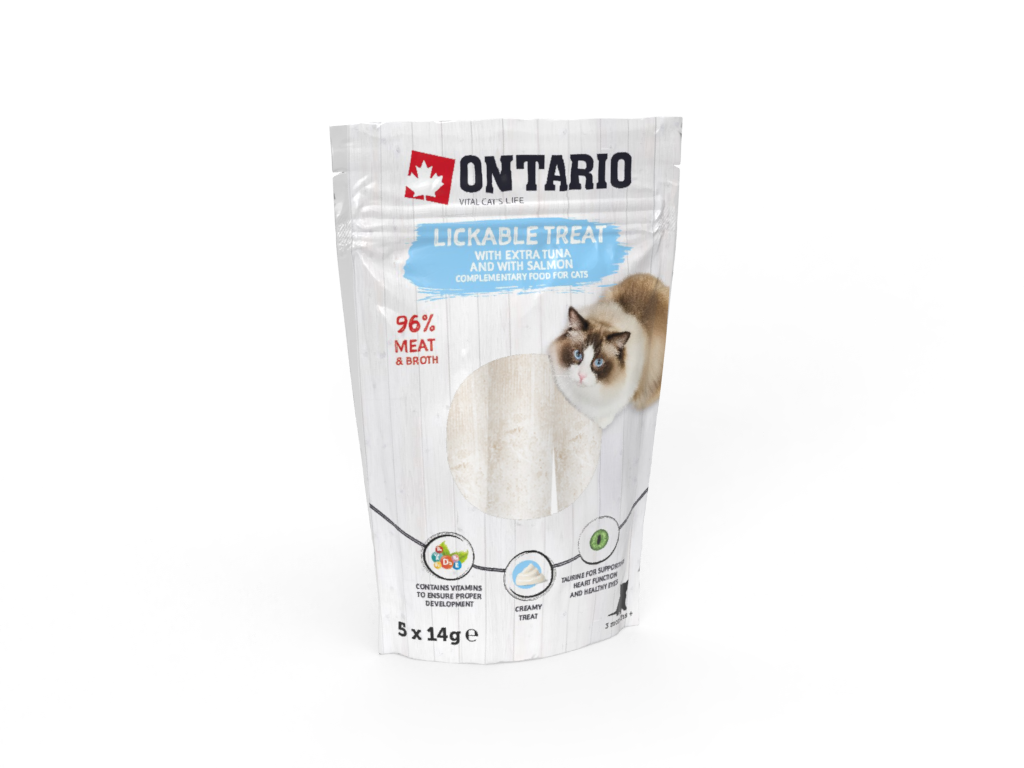 213-53318
213-53313
213-53308
inside
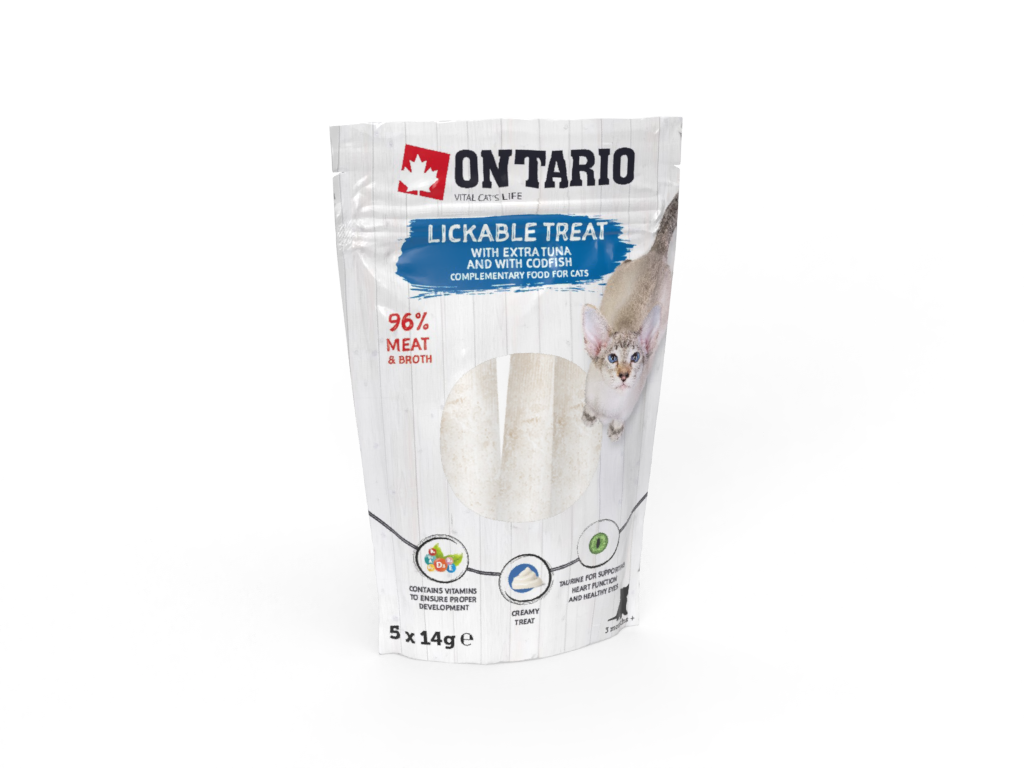 213-53713
213-53718
213-53723